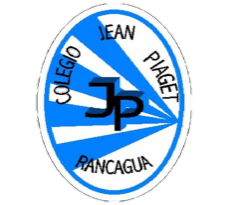 Colegio Jean Piaget
Mi escuela, un lugar para aprender y crecer en un ambiente seguro y saludable
ARTES VISUALESSEMANA N° 27SEPTIEMBRE 2020
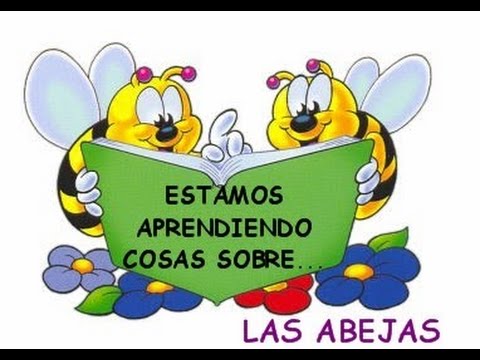 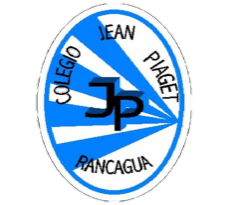 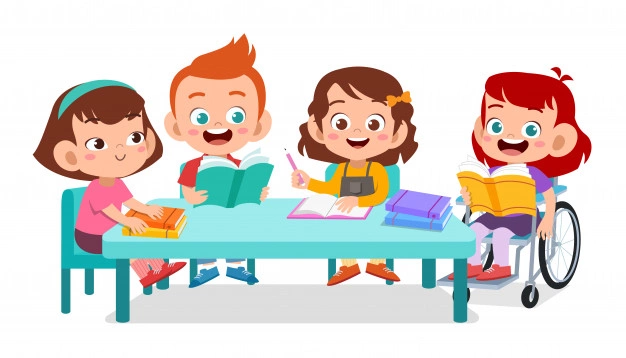 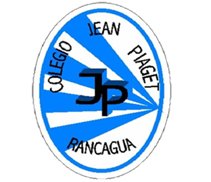 Reglas virtuales para una buena clase
Puntualidad.
Tener materiales solicitados.
Ser respetuoso con el profesor y sus compañeros.
Mantener micrófono apagado y cámara. encendida.
Dudas o consultas.
Estar atento a la clase online.
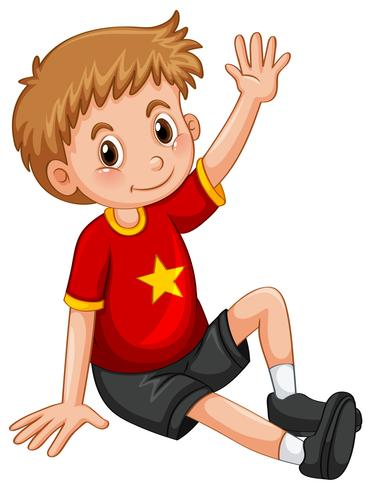 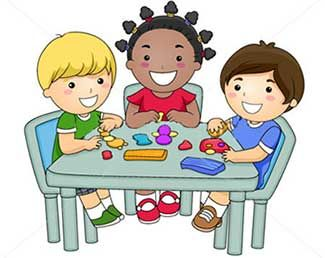 Activación Conocimientos Previos
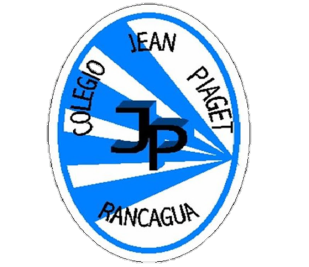 ¿Recuerdan que debemos observar en una obra de arte para poder replicarla?
RECORDEMOS
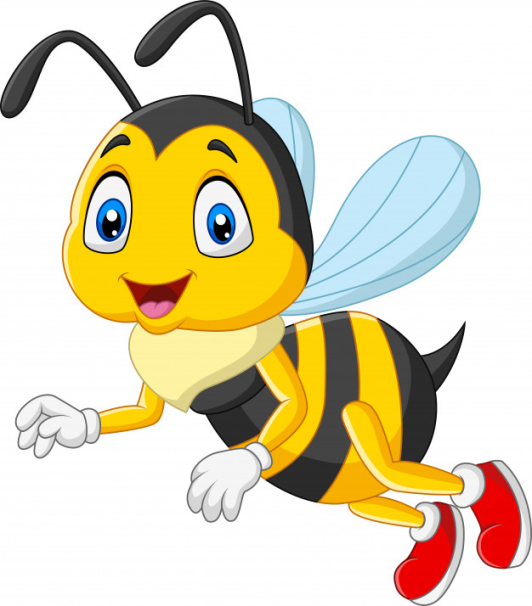 Observar los detalles, los materiales a utilizar para lograr un copia similar.
¡Escucha para aprender!
https://www.youtube.com/watch?v=fB76tEKsc_U
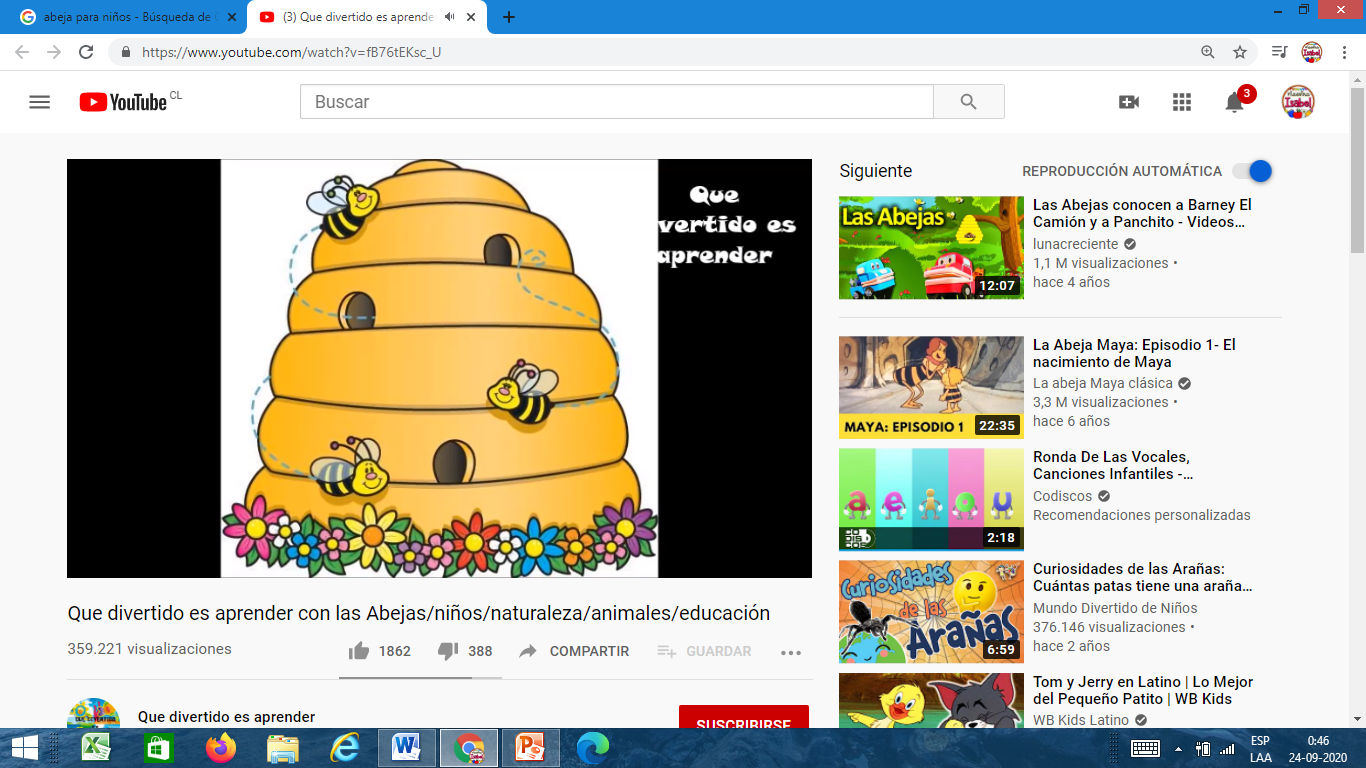 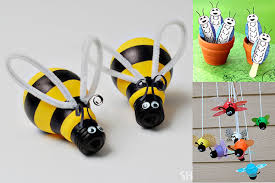 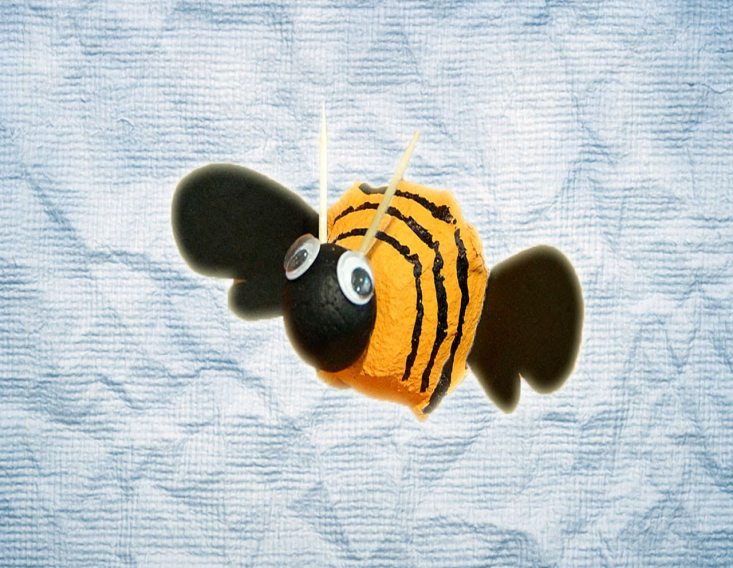 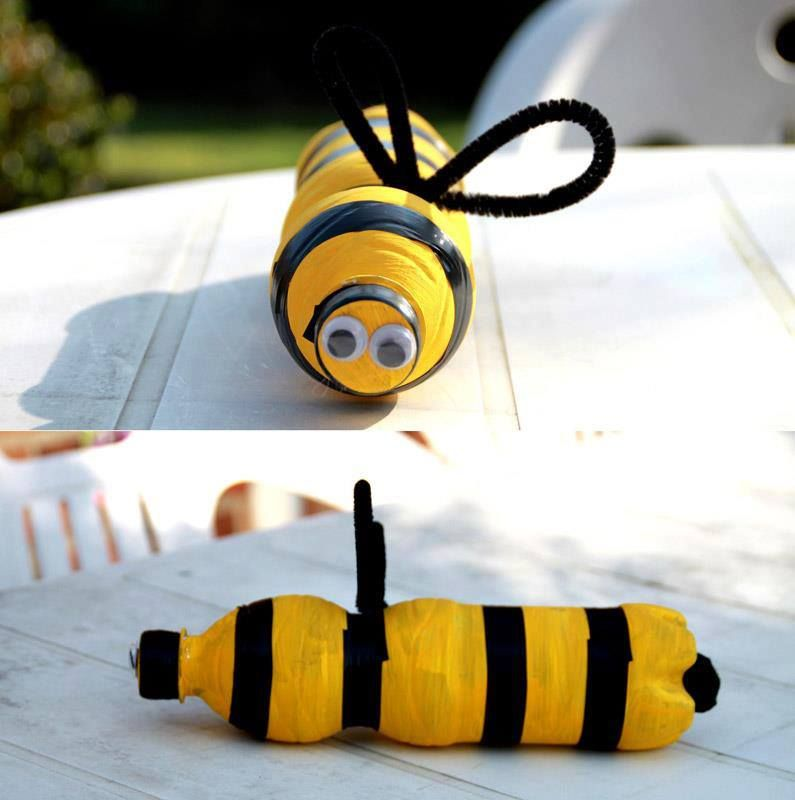 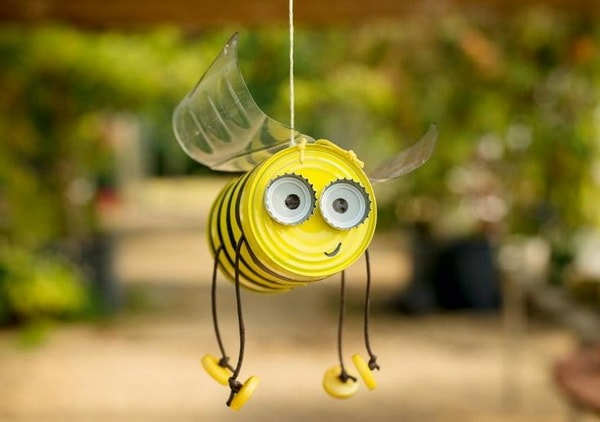 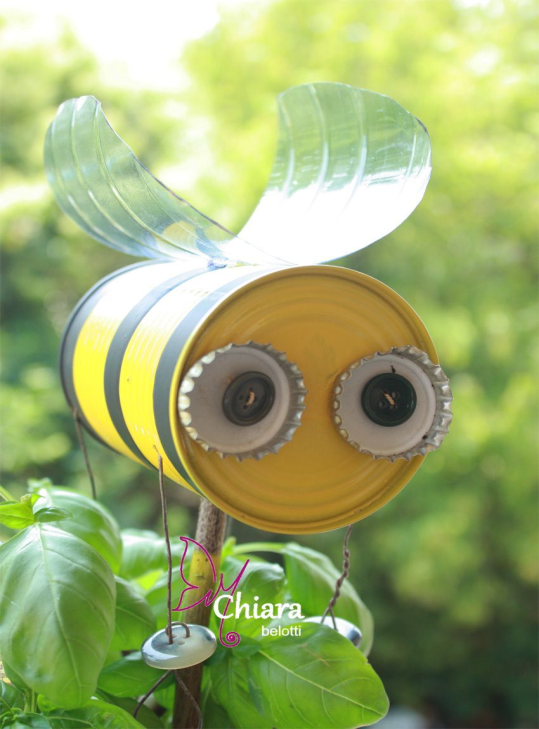 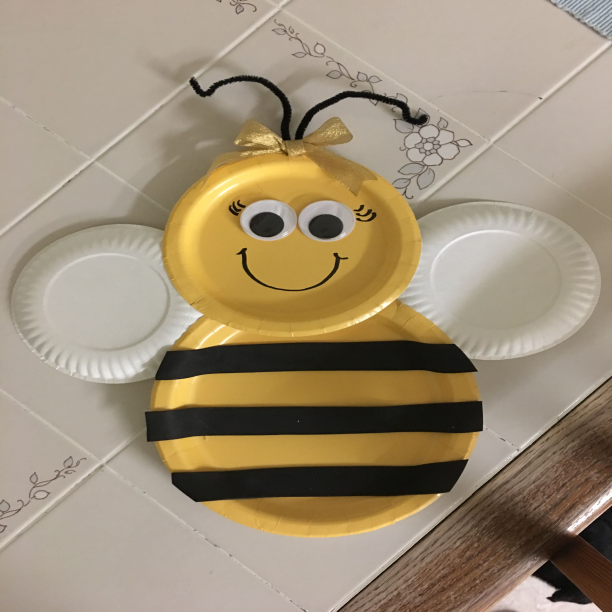 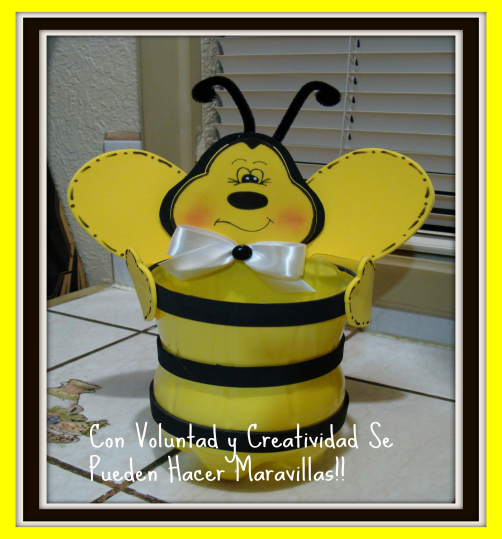 https://www.youtube.com/watch?v=bQXY7Tnwi20
Ahora te toca a ti…
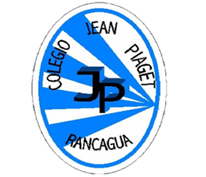 Puedes a crear tu hermosa abeja obrera:
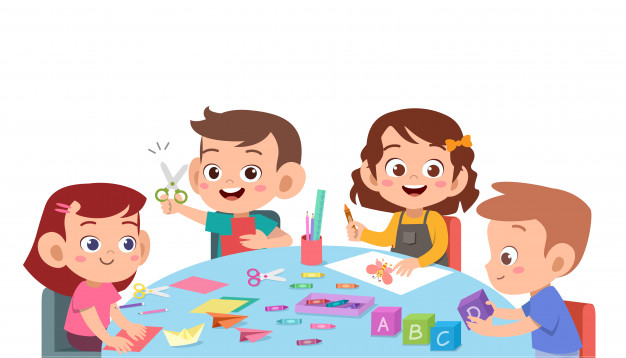 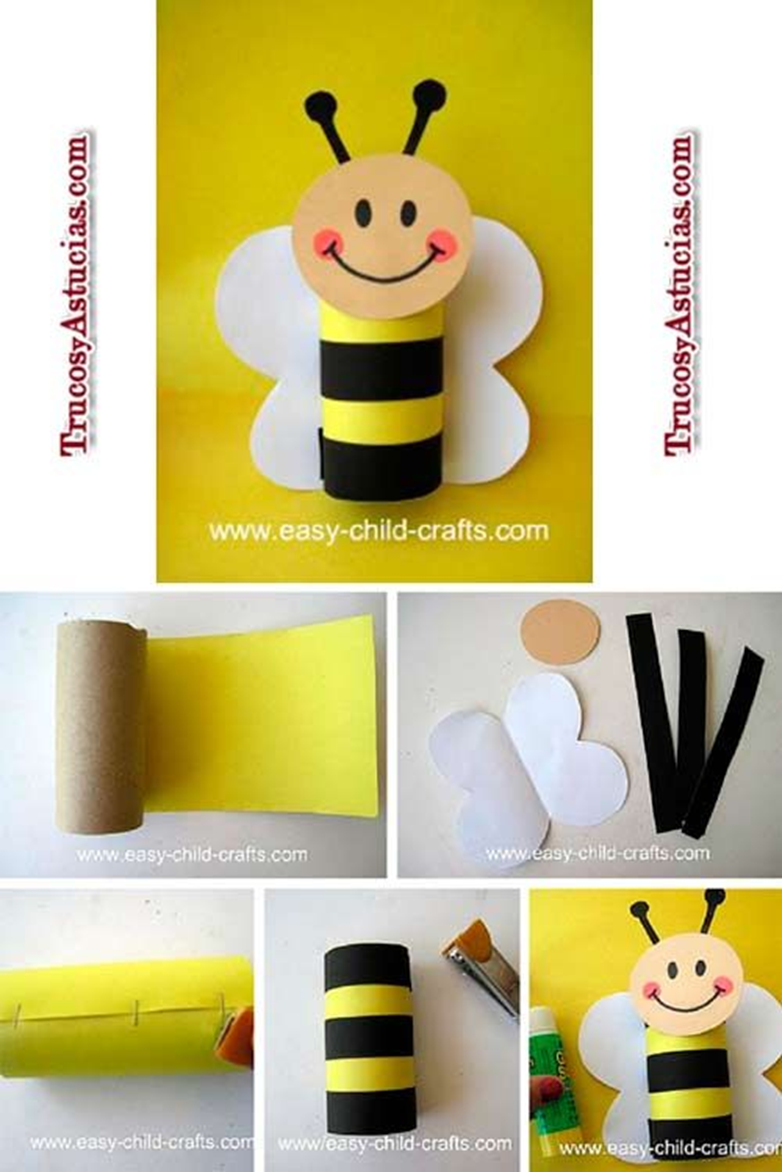 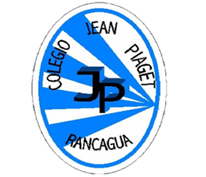 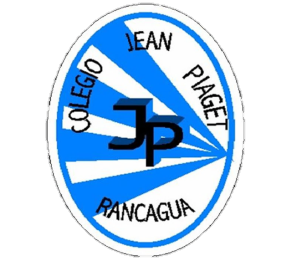 TICKET DE SALIDA
Artes Visuales
SEMANA 27
CIERRE
Nombre: _______________________________________
1.-  ¿Por qué debemos cuidar a las abejas?
___________________________________________________________________________________________________________________________________________________________________________________________________

2.- ¿A qué ciclo de la vida es similar el de la abeja? ¿Por qué?
____________________________________________________________________________________________________________________________________________________________________________________
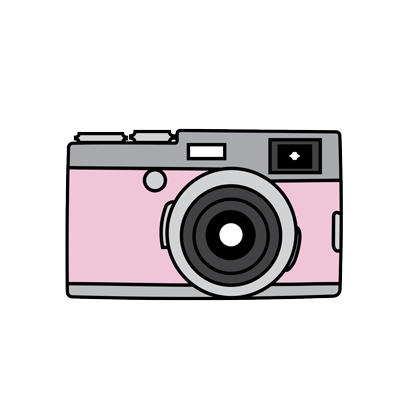 Enviar fotografía de este ticket de salida al: 
Correo: isabel.gomez@colegio-jeanPiaget.cl
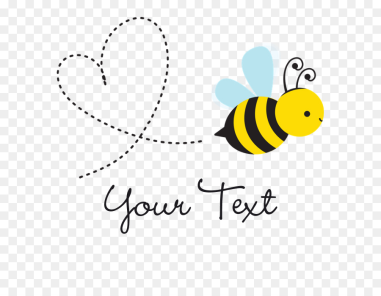 Tarea para próxima claseSemana 28 ( Retroalimentación)
Observa el video y luego hecha a correr tu imaginación…
https://www.youtube.com/watch?v=B47aS-tXzFk 
Crear un cuento corto con la abeja confeccionada con material reciclable.
Utilizar la abeja confeccionada.
Usar lenguaje claro y entendible para tus pares.
Exponerlo durante la clase online.